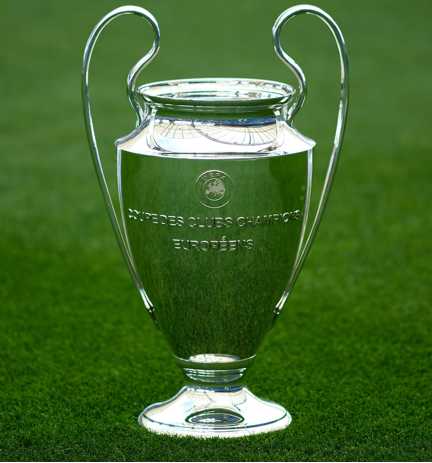 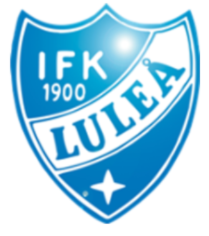 IFK Luleå P08

Välkommen till säsongen 2023
#modernfotboll
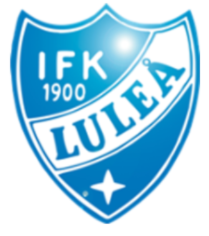 Agenda
Intro
Presentation 
Varför är vi här?
Truppen

Säsongen 2023
Träningar
Matcher
Cuper

Nyheter 2023

 Hur vill vi har det?
Grupparbete
#modernfotboll
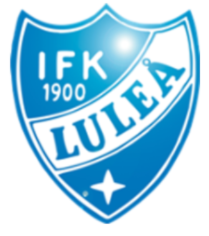 Varför är vi här?
Dags att träna på riktigt!
Vilka är med?
Hur gör vi det tillsammans?
Nya regler
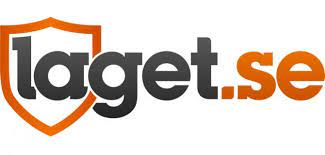 Ni gör själva anmälan till träning 
Om frånvarande anges orsak


Sen avanmälan görs via WhatsApp
Ni som inte är medlemmar i den fixar det med Pelle efter mötet
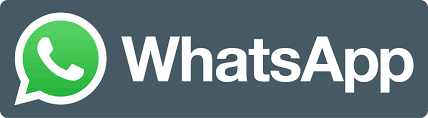 Truppen 2023
#modernfotboll
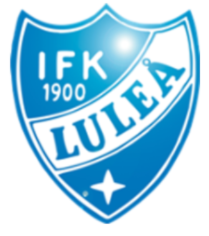 Ledare
Patrik Larsson				
Per Norrbin
Magnus Barsk
Carina Sondell

+ Familjegrupp
#modernfotboll
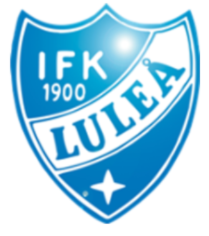 Träningar 2023
Mars
2-3 plantider/vecka
+ Matcher
Från April
Minst 3 plantider/vecka
+ Matcher 
Sommaruppehåll efter Gothia cup
#modernfotboll
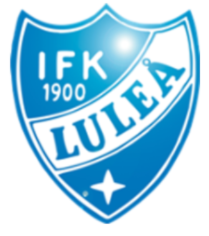 Serier 2023
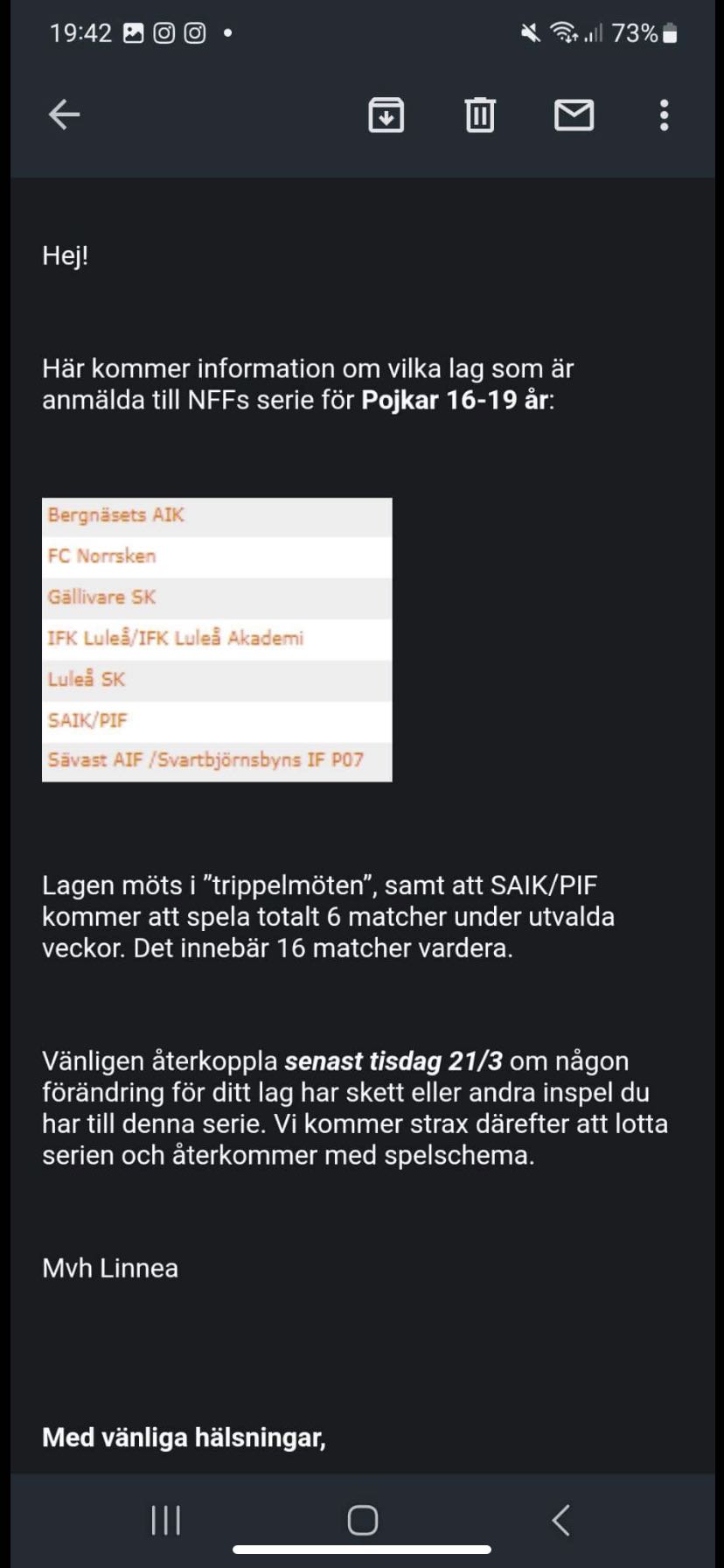 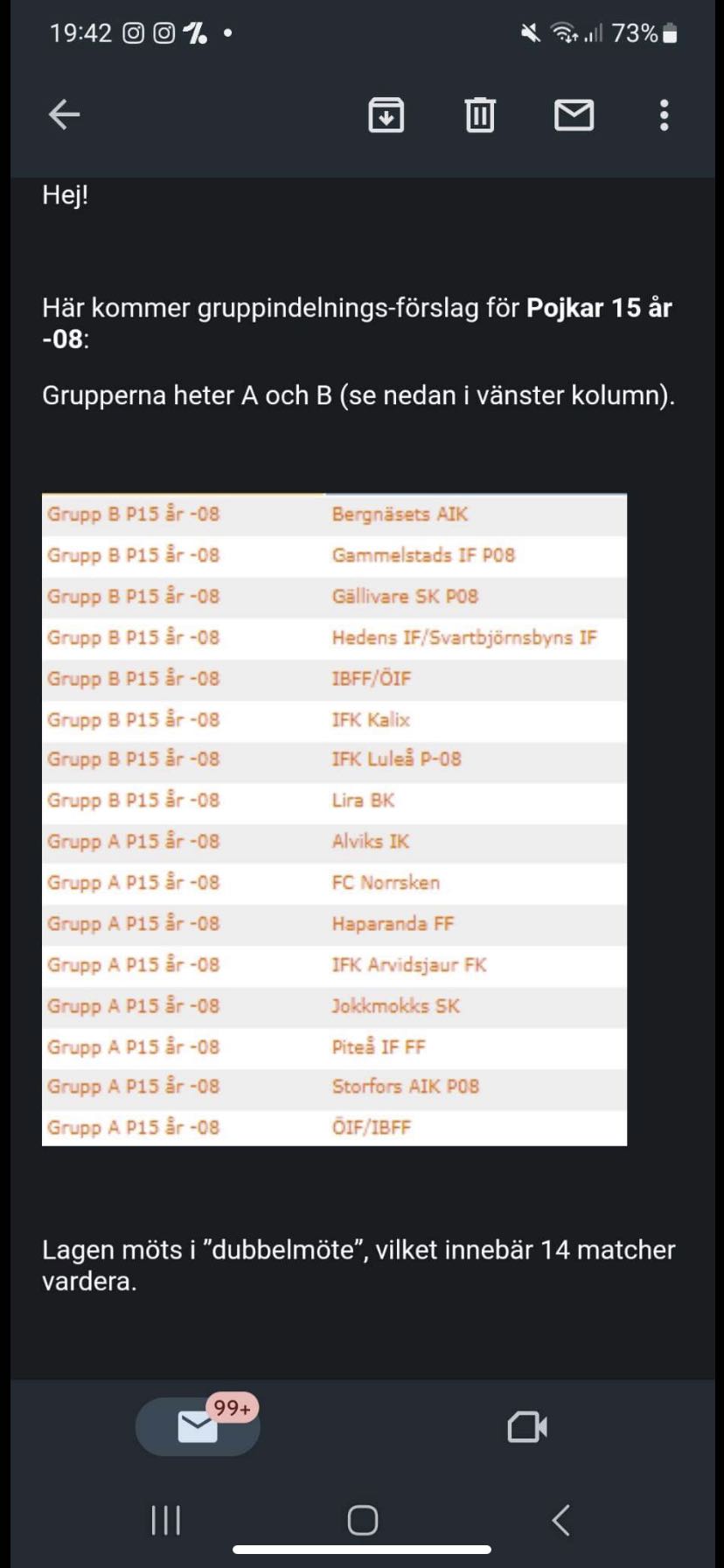 2 serier
#modernfotboll
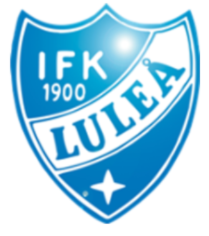 Cuper 2023
Intersport cup 14 - 16/4
PSG 31/6 - 2/7
Gothia cup 15 - 23/7
Gif-cup  11 -13/8
NET-cup September
#modernfotboll
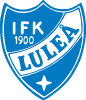 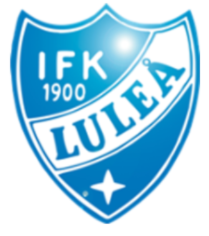 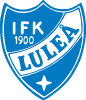 Vilka är vi?
Extremt hårt arbetande lag med stor trygghet i vår attityd och försvarsspel

 Stort självförtroende på oss själva, vi kan, vi ska, pressa och störa motståndare samt vinna matcher med stor bolltrygghet

 Vi ska vara bäst i det vi själva kan styra över
 Träningsmiljö, förberedelse, komma i tid, attityd, positivt förhållningssätt, löpmeter, teoretiskt, vi hjälper varandra i alla lägen, i möten med andra människor
#Tillsammans
Grupparbete
Hur gör vi det tillsammans
#modernfotboll
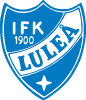 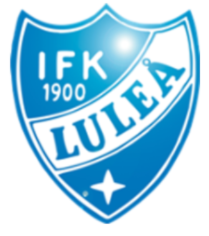 IFK Luleå Akademi – Lojalitet
”I ett lag är jag del av något större än mig själv”
#Tillsammans
#modernfotboll
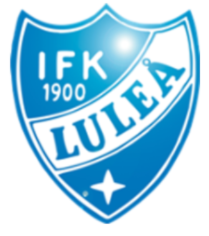 Önskemål IFK Luleå Akademi 2023
Inför träning och match
Optimera våra förutsättningar för en maxprestation på träning och match
- Kost, sömn, vila, belastning
Vid eventuell frånvaro från träning, besked till tränare senast 12.00 aktuell dag
#modernfotboll
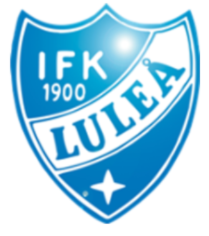 Önskemål IFK Luleå Akademi 2023
Under träning och match
Vi hälsar på varandra när vi kommer till träning och match
- Vid match tar vi i hand med samtliga spelare och ledare
Vi firar mål tillsammans och ordentligt!
Kom i god tid så tid finns för att förbereda all utrustning inkl tejp osv
Alla spelare ska bära benskydd på träning och match
Före träning så skjuter vi inte på mål eller genomför längre passningar
Alltid löparskor med till träningar
Alltid närvara vid träning och match, även vid skada
Vid match ansvarar lagkapten för att det finns en högtalare för musik
Avbytarna värmer med jämna mellanrum under match, ass tränare ger besked
I halvtid är alla inne i omklädningsrummet om inte annan information har gått fram
Vi inleder varje halvtid med att lagkaptenen berättar sin upplevelse av matchen
Vi värmer upp några minuter direkt vi kommer ut efter halvtid
#modernfotboll
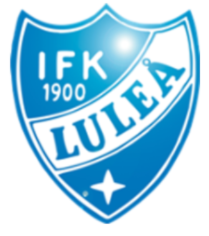 Önskemål IFK Luleå Akademi 2023
Efter träning och match
Vid match alltid duscha på arenan
Direkt efter träning och match påbörjas förberedelse inför nästa aktivitet
- Kost, sömn 
Reflektera över er egen träning och match, finns det möjlighet till video, se matchen
#modernfotboll
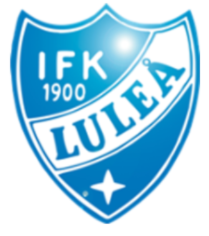 Önskemål IFK Luleå Akademi 2023
Ambassdörskap
Vi #tillsammans är viktiga för vandra och föreningen, vi bär IFK-kläder så ofta vi kan, och vi bär dem med glädje och stolthet
Vi pratar positivt om varandra, spelare, tränare, förening
Vid samtal med media gäller punkten ovan extra mycket, vi gör det #tillsammans
Hjälpa till föreningen att marknadsföra matcher, camper och andra event
”Tillsammans” skapar vi en miljö där vi får utvecklas som individ
#modernfotboll
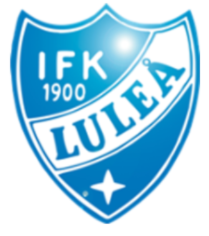 Målsättning 2023
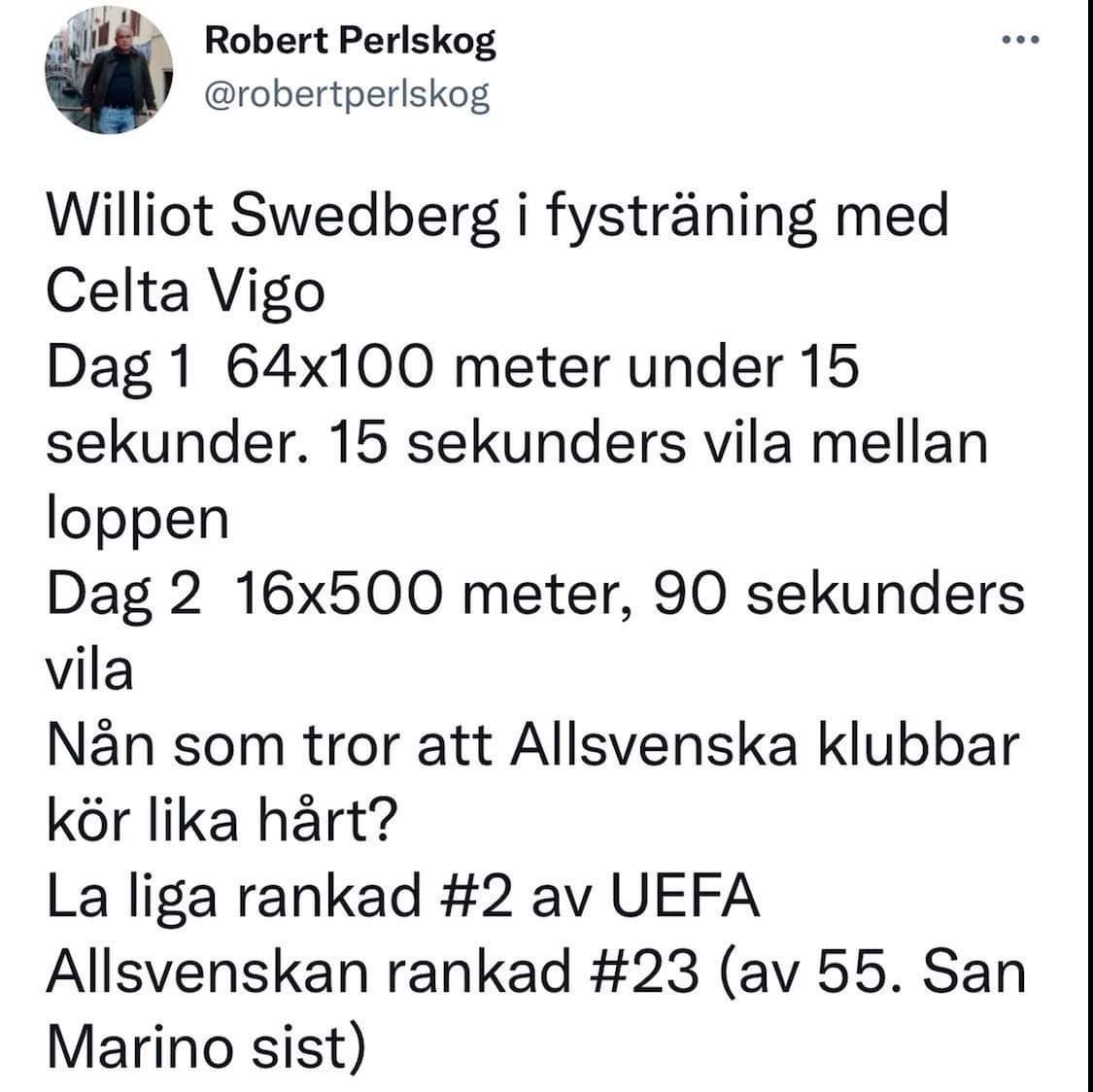 Är vi modiga nog att utmana oss själva, att våga tänka större, våga drömma större?